Número de casos confirmados de sarampión
Estados Unidos de América, 2013*
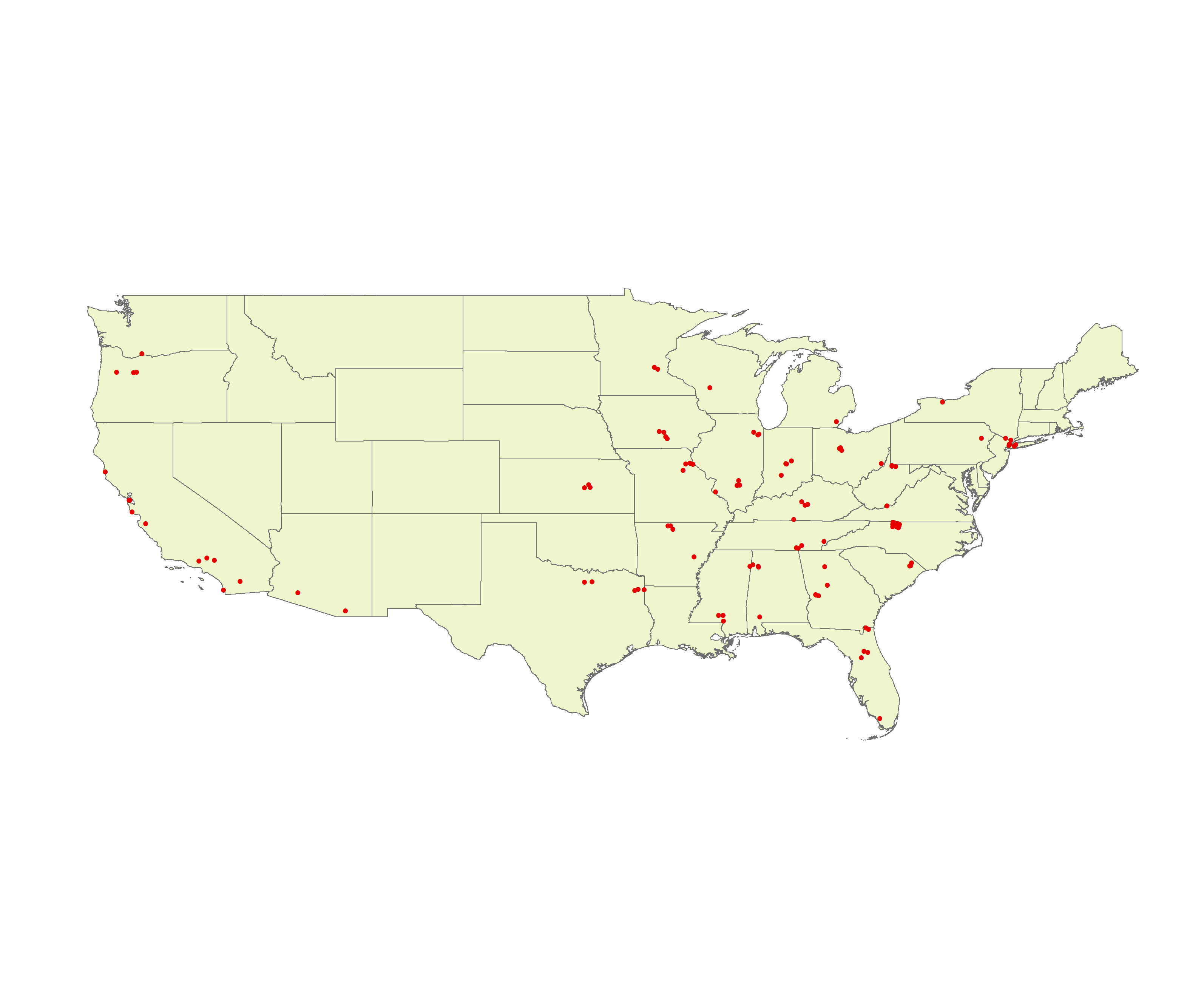 2013
N=143 casos confirmados
1 punto = 1 caso
* Datos al 22 de agosto del 2013.
Fuente: Informe del país a FGL-IM/OPS.